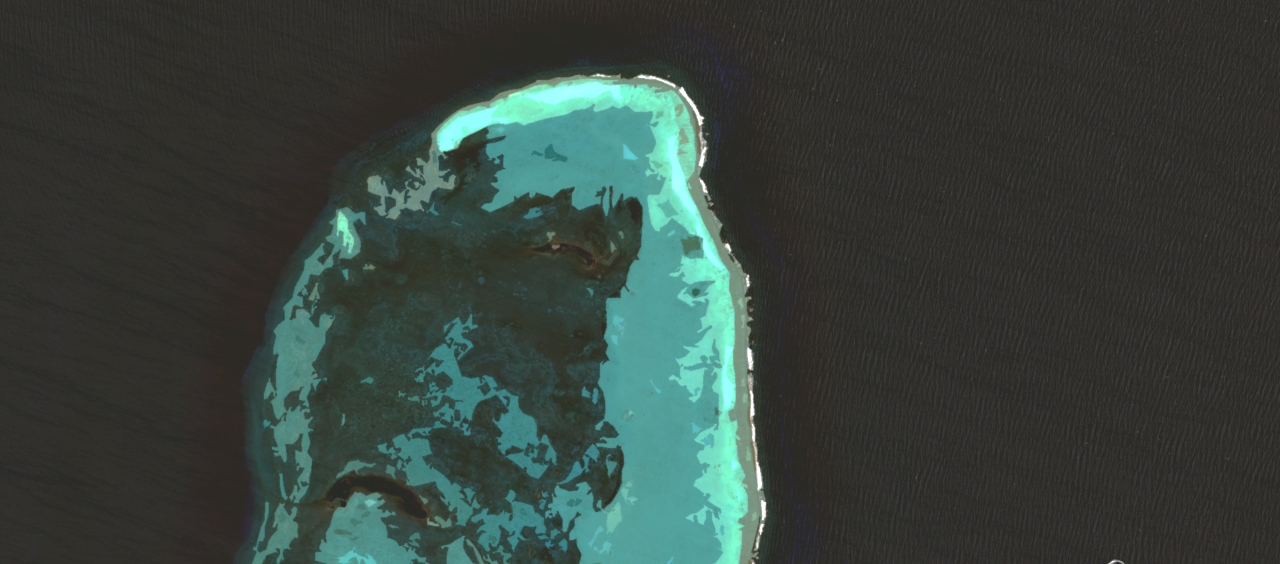 BIOPAMA Data Management
IMET Data workflow: 
from DB to WEB
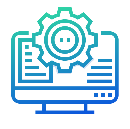 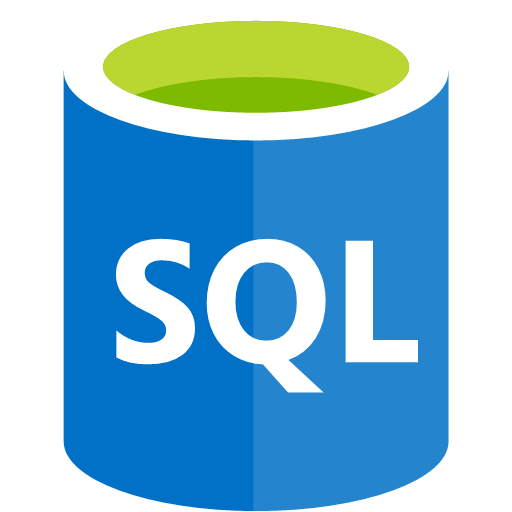 BIOPAMA - Data Management
BIOPAMA Data Management workflow Design
Store: DataBase Infrastructure
Elaborate: Data Management IMET Statistics Views & Functions
Distribute: API JRC Rest Services
Render: Web Applications / Interfaces / Dashboards
BIOPAMA - Data Management
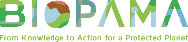 IMET Online & Offline Tools
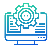 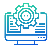 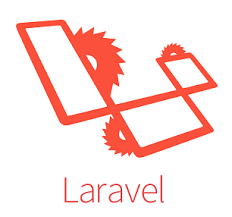 Secondary
Servers
Dashboards 
[eg. RIS, PAME, …]
Other web applications
The full process schema
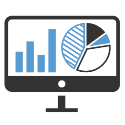 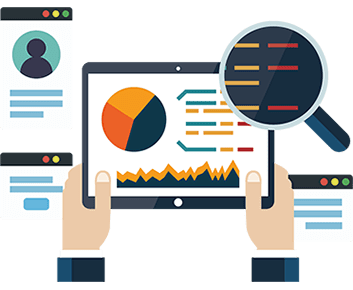 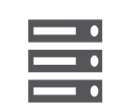 WEB
WEB
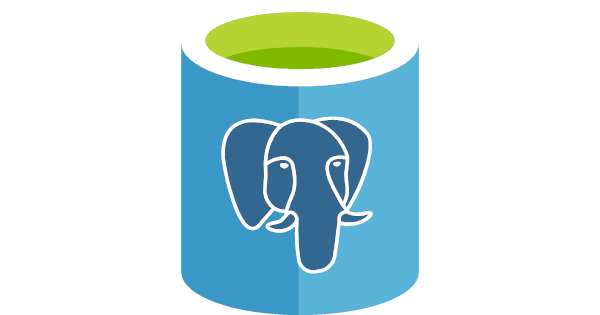 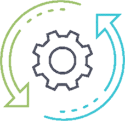 Distributing
Storing
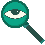 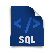 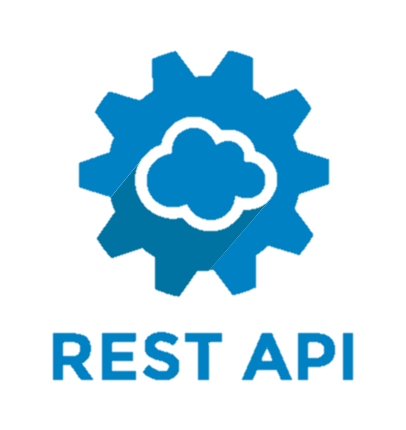 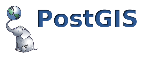 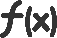 Computing
Formatting
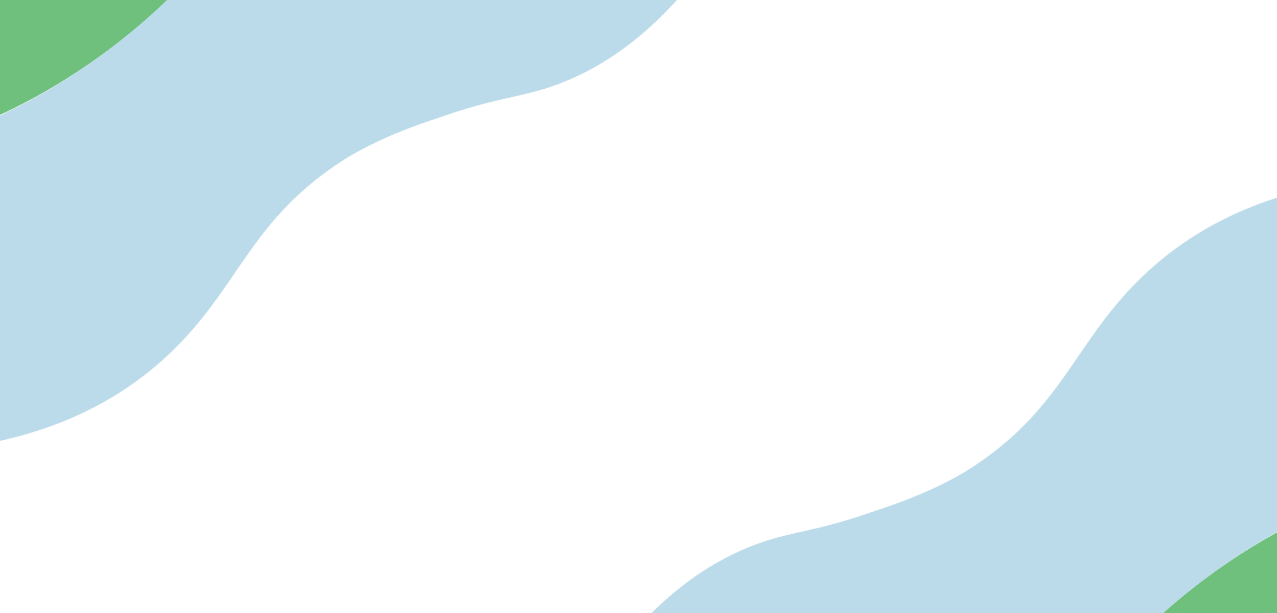 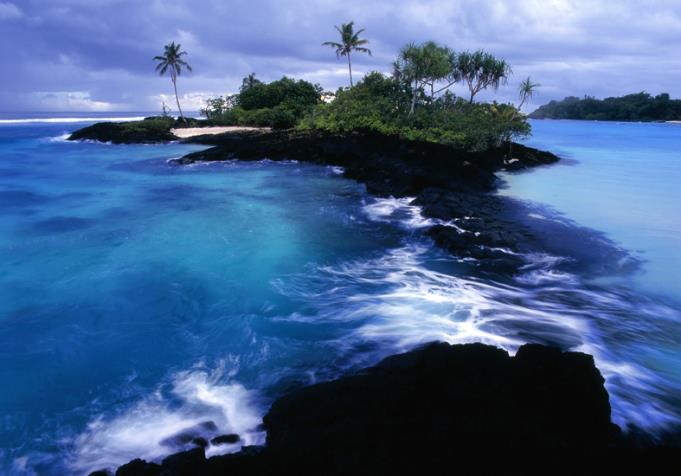 Store
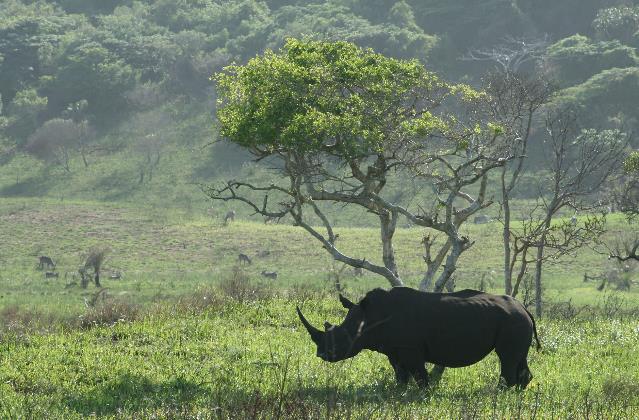 Storing IMET Data
[Speaker Notes: The divider works as an overlay.  To change the images in the background, select the main layer (the top shape) and right click “send to back”. Replace/Change the image. Then click “send to back” on the image you have added.]
BIOPAMA - Data Management - Store
Storing Data into PostgreSQL 
also known as Postgres is a free and open-source relational database management system (RDBMS) emphasizing extensibility and technical standards compliance.
PostgreSQL DataBase
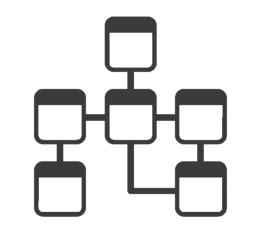 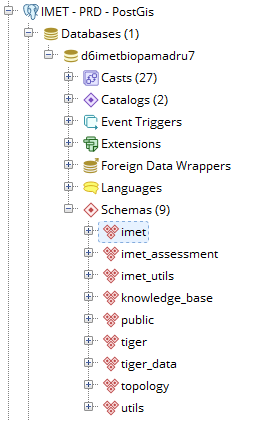 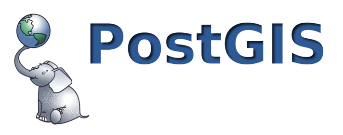 IMET Online and Offline tools
store IMET forms (raw data inputs) in several tables in the Global IMET database hosted by JRC servers
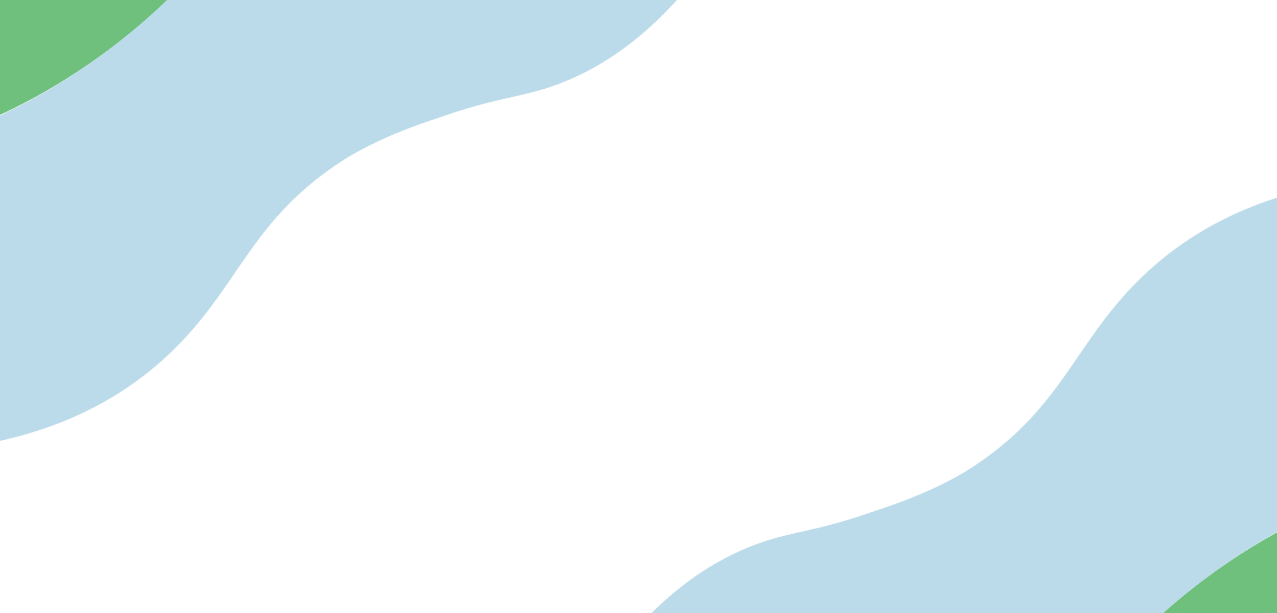 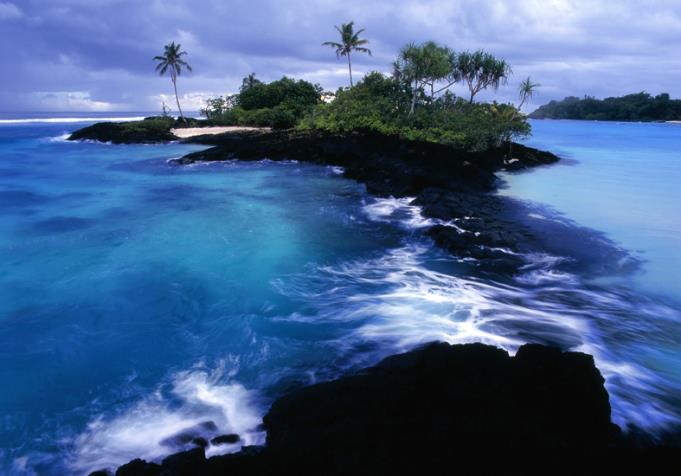 Elaborate
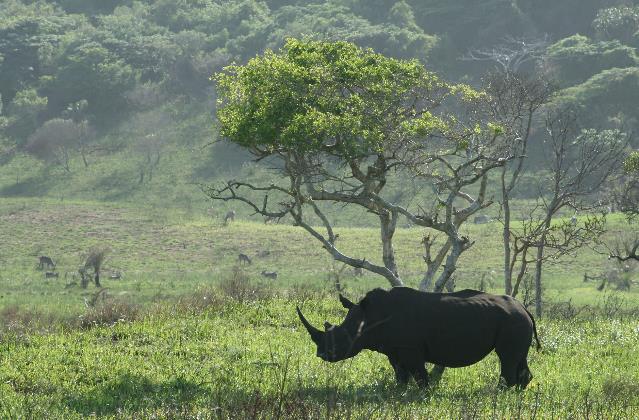 Computing IMET Statistics and Indicators
[Speaker Notes: The divider works as an overlay.  To change the images in the background, select the main layer (the top shape) and right click “send to back”. Replace/Change the image. Then click “send to back” on the image you have added.]
BIOPAMA - Data Management - Elaborate
SQL Views and Functions  
SQL scripts compute all main statistics to obtain IMET indicators

Views aggregate data and compute main filters on data
Functions compute statistics and generate APIs for the Rest Services
Views and Functions
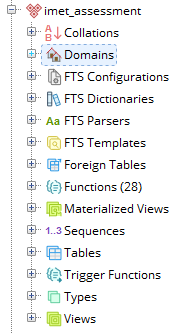 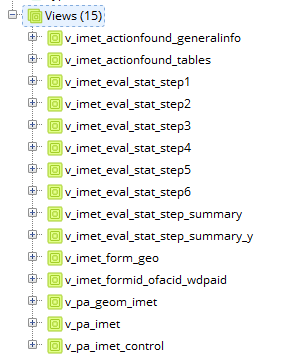 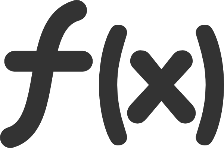 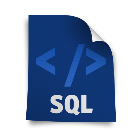 CREATE OR REPLACE VIEW imet_assessment.v_imet_eval_stat_step_summary AS
 WITH table0 AS ( 
…
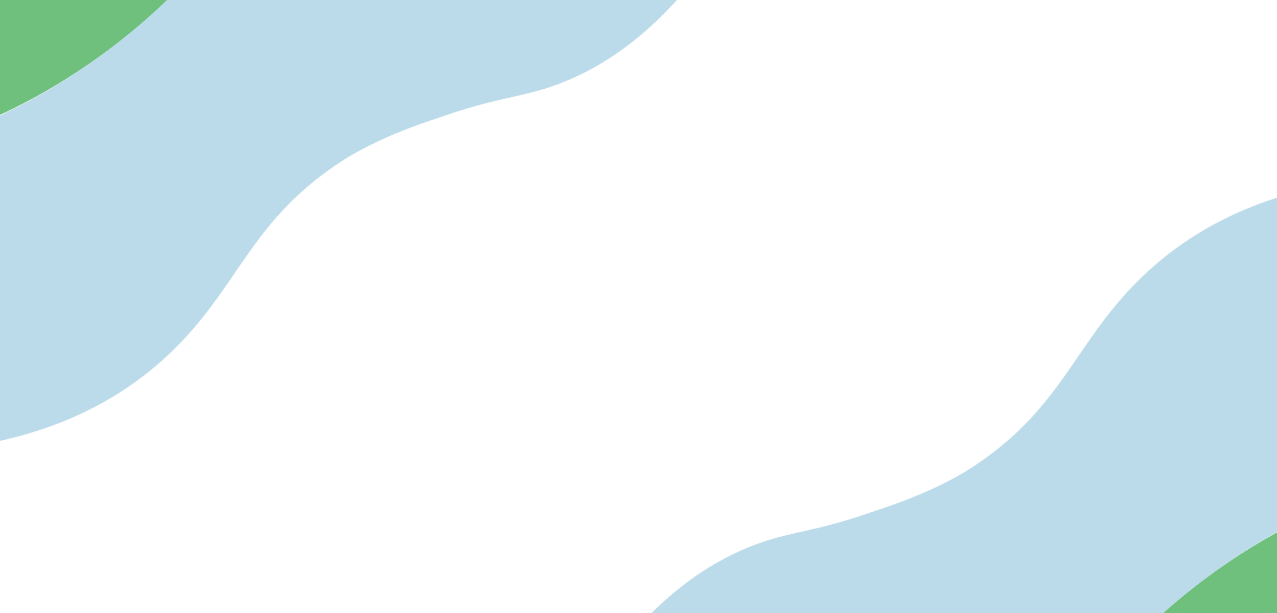 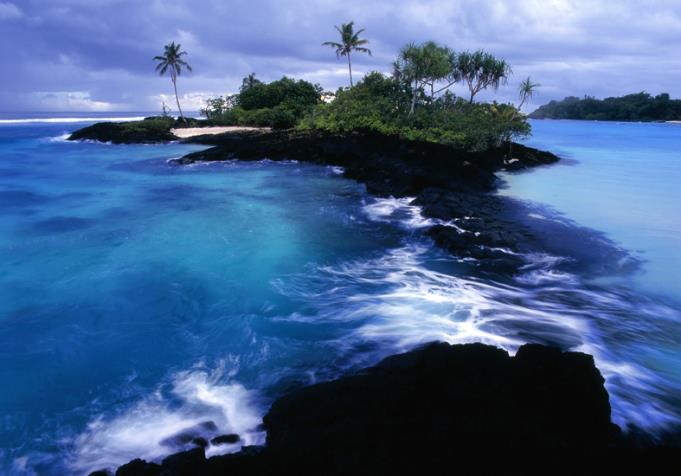 Distribute
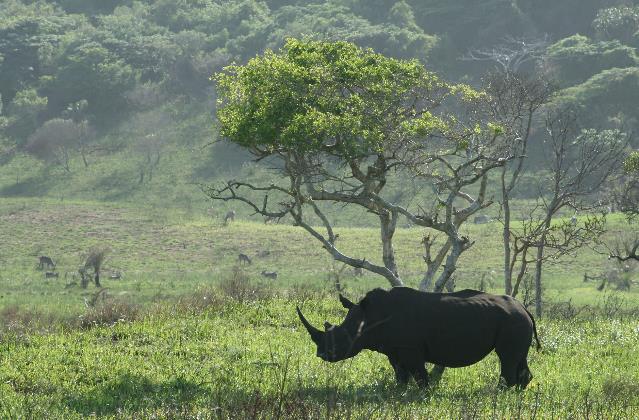 Generate services to feed different web applications
[Speaker Notes: The divider works as an overlay.  To change the images in the background, select the main layer (the top shape) and right click “send to back”. Replace/Change the image. Then click “send to back” on the image you have added.]
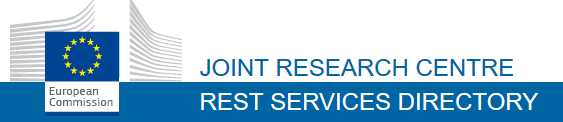 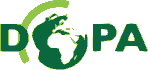 BIOPAMA - Data Management - Distribute
https://rest-services.jrc.ec.europa.eu
REST 
Representational State Transfer is a software architectural style that defines a set of constraints to be used for creating Web services.
Rest Services Architecture
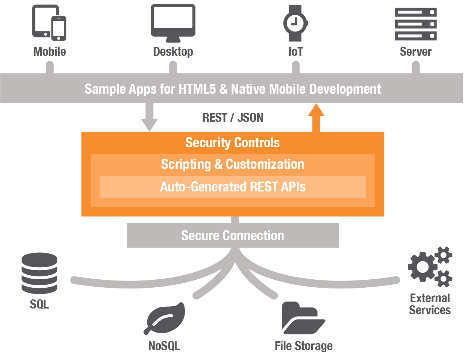 JRC REST Server 
In a RESTful Web service, requests made to a resource's URI will elicit a response with a payload formatted in HTML, XML, JSON, or some other format. 
The response can confirm that some alteration has been made to the stored resource, and the response can provide hypertext links to other related resources or collections of resources.
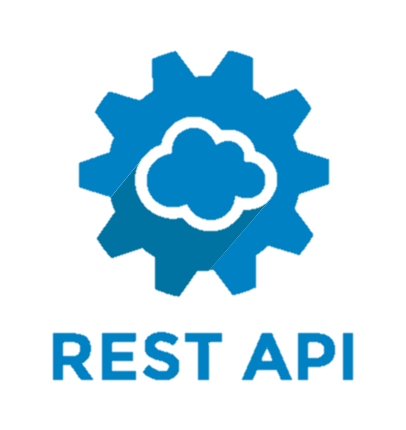 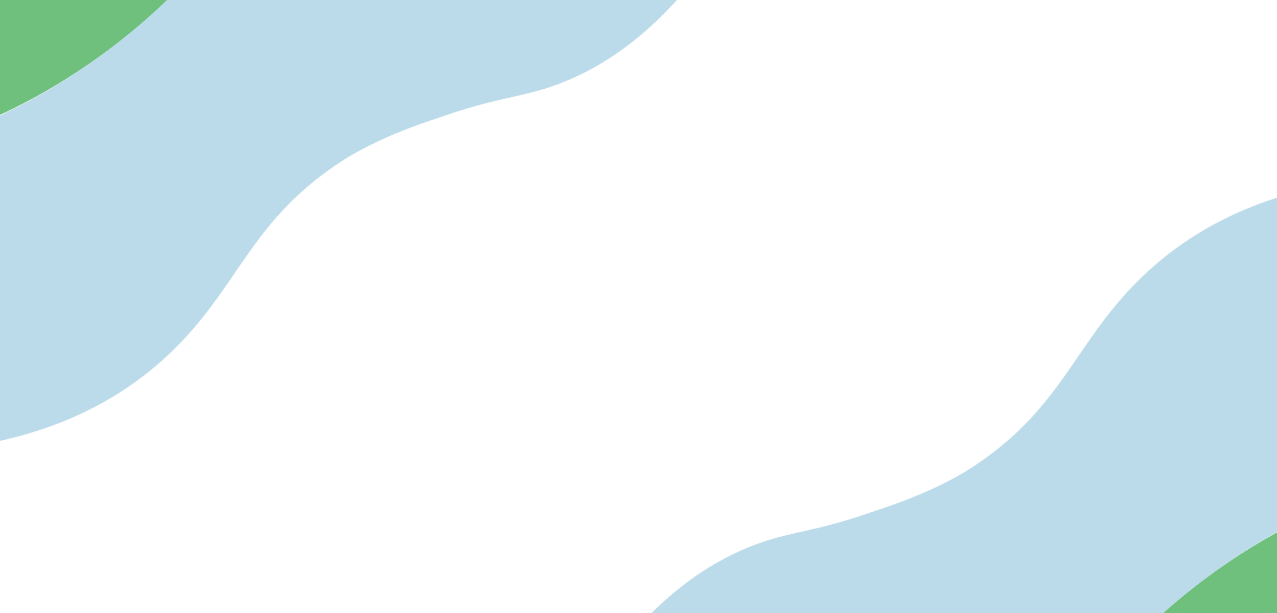 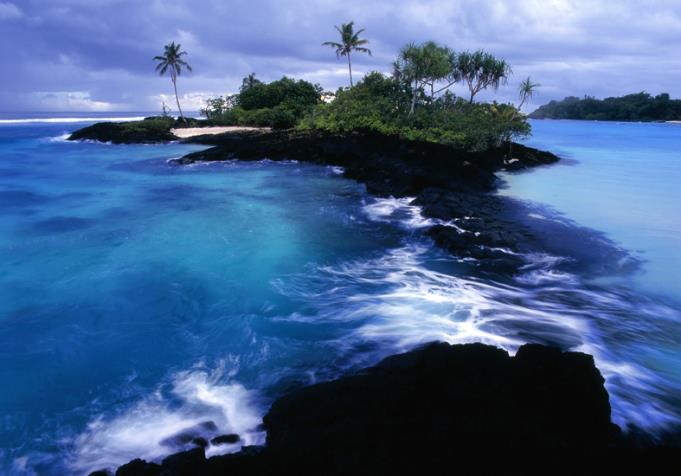 Render
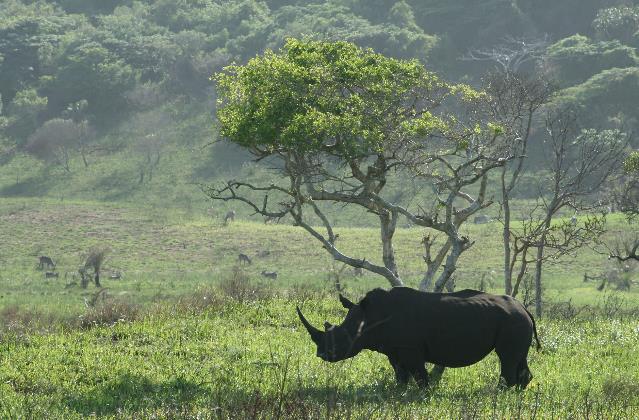 Consume APIs on different web applications
[Speaker Notes: The divider works as an overlay.  To change the images in the background, select the main layer (the top shape) and right click “send to back”. Replace/Change the image. Then click “send to back” on the image you have added.]
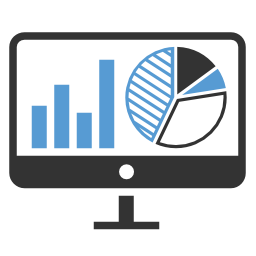 BIOPAMA - Data Management - Render
RIS BIOPAMA
Number of IMET Assessment:the rest function returns the number of PA with wdpaid for a specific ISO3 country or the entire set.
Web Applications, Dashboard, Pages
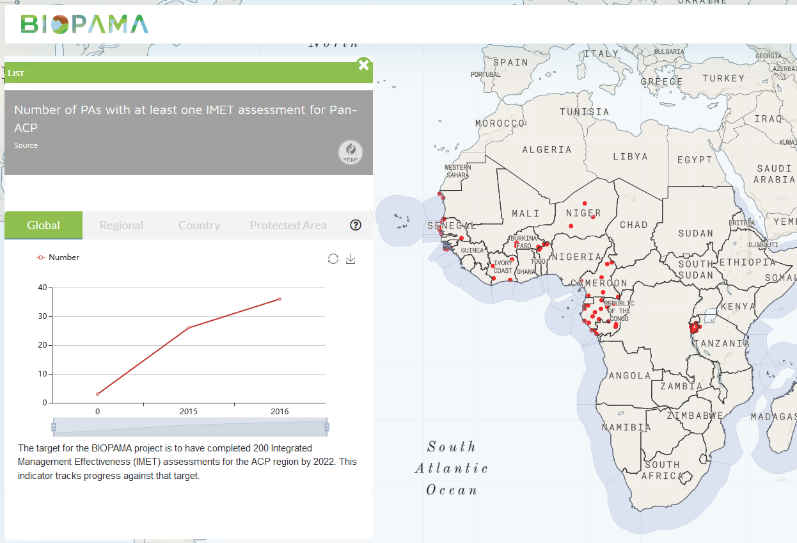 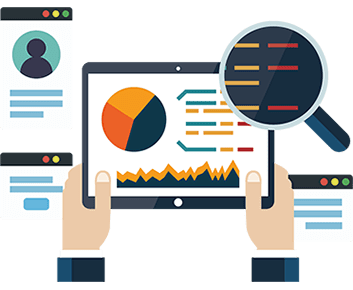 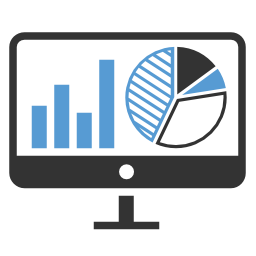 BIOPAMA - Data Management - Render
IMET Management Effectiveness Dashboard (example)
Rest services return the IMET indicators computed based on the raw data, rendered as figures or graphs
Data can be also feed Content Management System (CMS) like Drupal (RIS BIOPAMA)
Web Applications, Dashboard, Pages
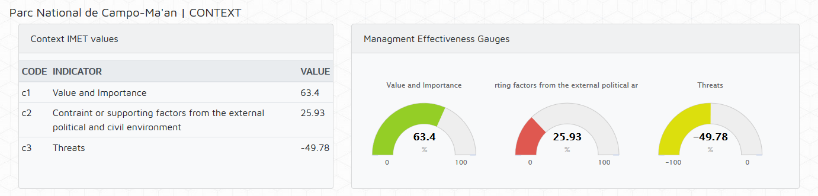 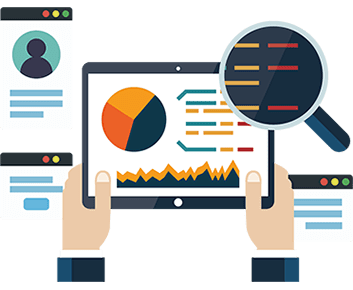 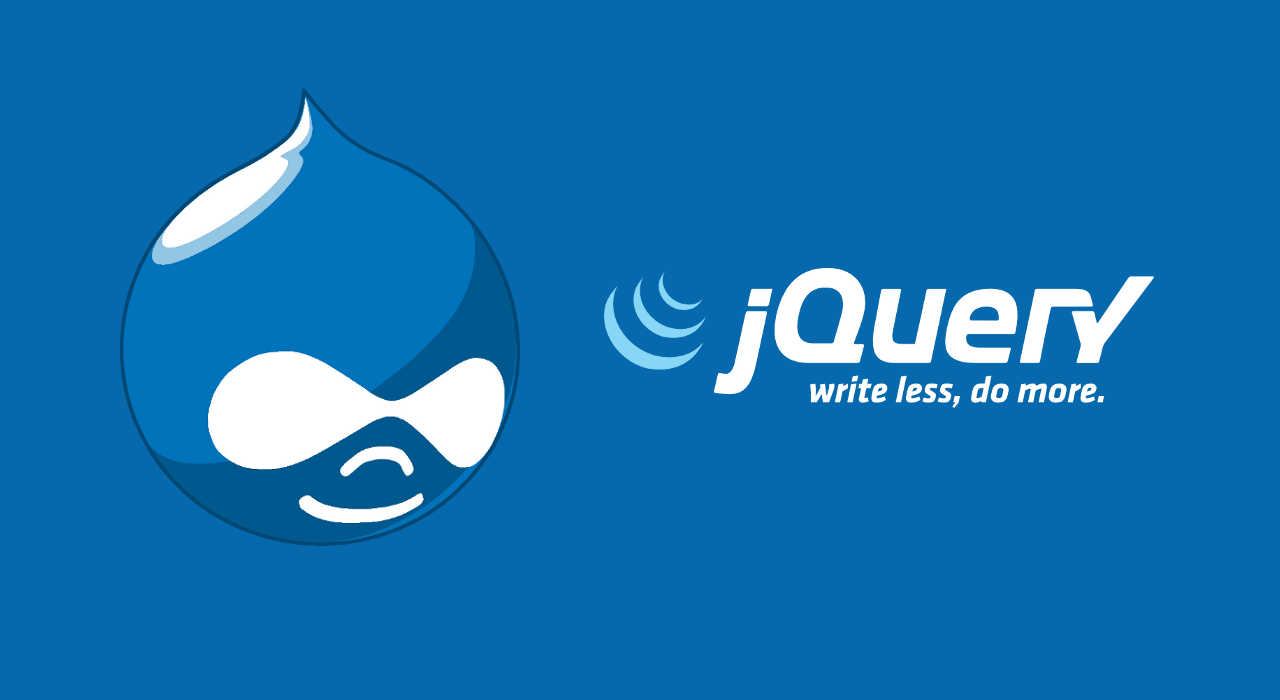 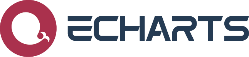 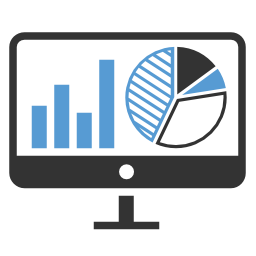 BIOPAMA - Data Management - Render
IMET Management Evaluation Dashboard (example)
Postgres Functions can also feed Content Management System (CMS) like Laravel (Imet Offline & Online Tools) directly
Web Applications, Dashboard, Pages
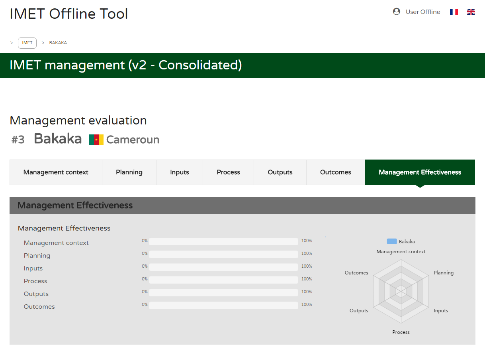 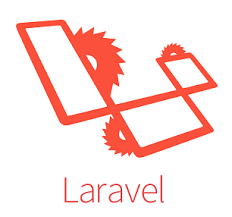 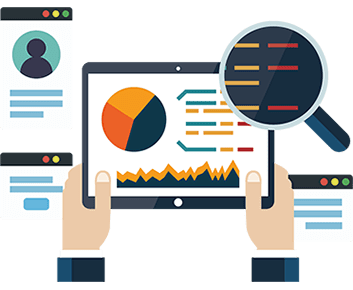 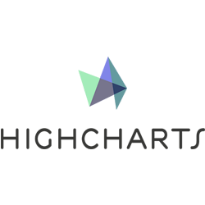 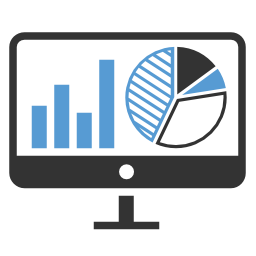 BIOPAMA - Data Management - Render
PAME Module - Assessments
The module provides an overview of the most important PAME assessment tools and the many PAME assessments carried out in the ACP countries (e.g. which tools have been used where and when).
Web Applications, Dashboard, Pages
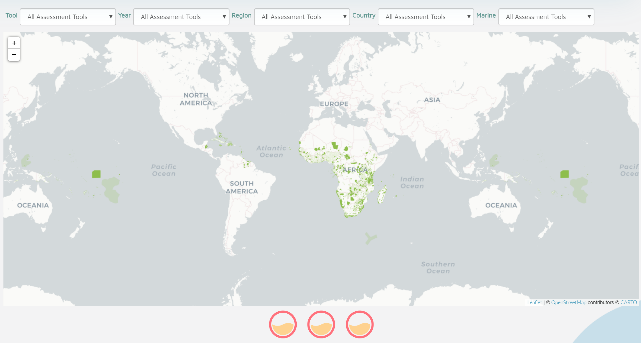 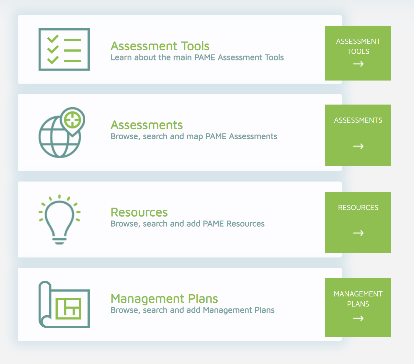 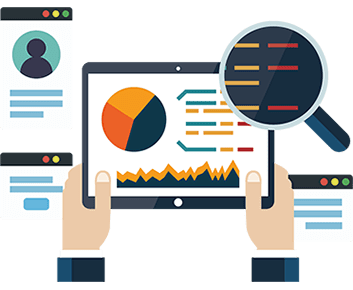 BIOPAMA - Data Management
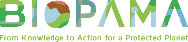 IMET Online & Offline Tools
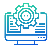 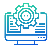 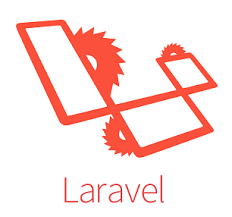 Secondary
Servers
Dashboards 
[eg. RIS, PAME, …]
Other web applications
The full process schema
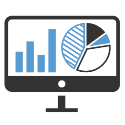 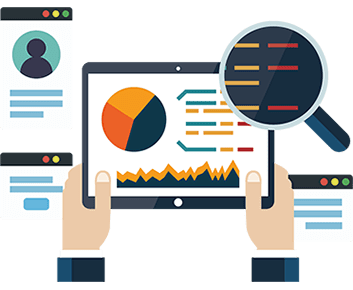 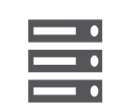 WEB
WEB
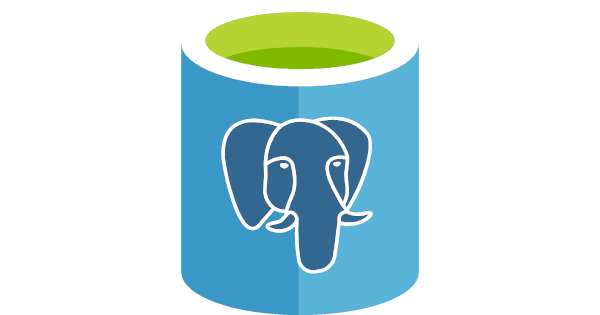 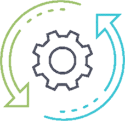 Distributing
Storing
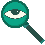 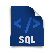 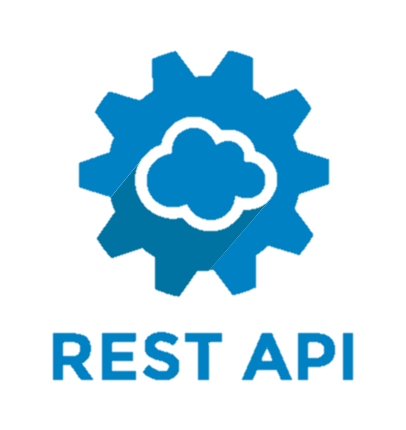 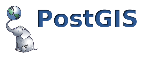 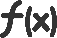 Computing
Formatting
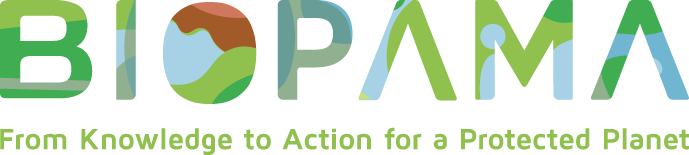 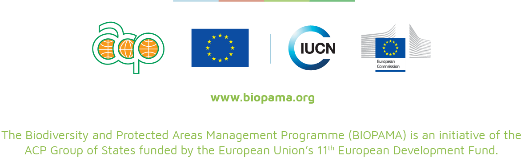 BIOPAMA PPT Template